大面积停电事件应急预案
解读
目录
一、预案编制目的、依据
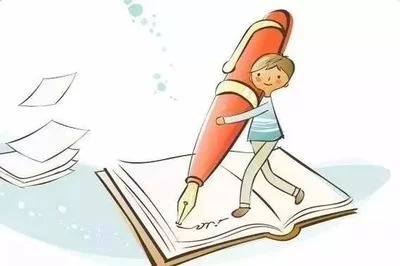 一、预案编制目的、依据
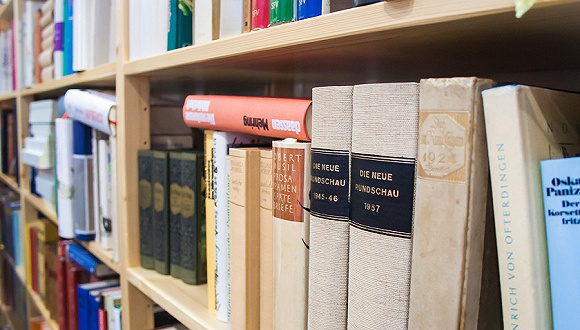 二、适用范围
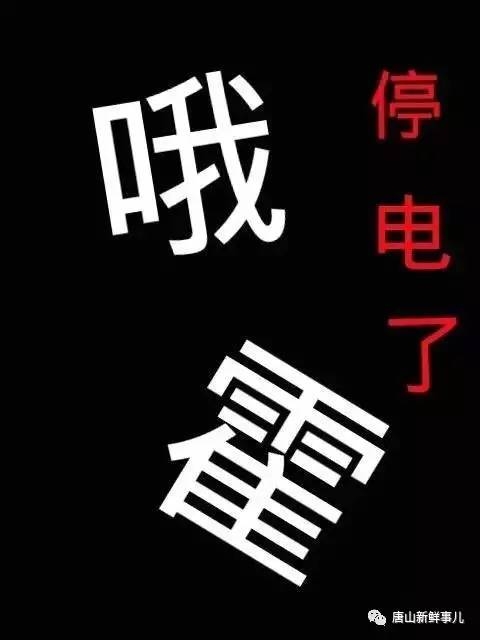 本预案适用于喀什市内发生的大面积停电事件应对工作。大面积停电事件是指由于自然灾害、电力安全事故和外力破坏等原因造成电网或城市电网大量减供负荷，对喀什市公共安全、社会稳定以及人民群众生产生活造成影响和威胁的停电事件。
三、风险和危害程度分析
1.风险源分析
（1）自然灾害风险：喀什市存在地震、雨雪冰冻、洪涝、沙尘暴等潜在威胁电网安全的因素，可能导致电网遭受毁灭性破坏或连锁跳闸引发大面积停电事件。
（2）电力系统运行风险：喀什电网位于新疆电网末端、主网架覆盖面积大、电压等级高、供电半径长，电网安全控制难度大，重要发电、输电、变电设备和自动化系统故障，均可能引发大面积停电。
（3）其他风险：蓄意的人为破坏因素，工程施工及大型机械作业等外力意外破坏因素，可能导致大面积停电事件。发生网络信息不安全事件导致电网信息化设备及智能电网系统出现故障，造成大面积停电事件。
三、风险和危害程度分析
2.危害程度分析
大面积停电事件会对国计民生造成巨大影响，可能导致交通与通信瘫痪，水、气、油等供应中断严重影响公众生活和社会运转，甚至对国家安全造成重大威胁。
（1）党政军群机关、应急指挥机构、涉及国家安全和公共安全的重点单位电力中断，影响社会稳定和国家安全。
（2）导致交通系统瘫痪，城市轨道交通指挥系统、城市交通监控系统、铁路调度系统、高速公路收费系统、机场运行系统等无法正常运转。
（3）导致政务、公网通信枢纽电力中断，大部分基站停电，大部分政务网络和公用通信网络中断。
（4）水、热、气等城市生命线工程停止运行，相关水厂泵站、热电站、燃气力口压站、压缩天然气供应站停止运行，排水、排污系统瘫痪。
三、风险和危害程度分析
（5）大型商场、广场、影剧院、住宅小区、医院、学校、大型写字楼、大型游乐场等高密度人口聚集点的电力中断，容易引发群众恐慌，影响社会秩序。城市高层建筑电梯停止运行，大量被困人员等待救援。
（6）导致危险化学品生产运营单位、生化实验室等高危场所的电力中断，易引发生产安全事故及次生、衍生灾害。
（7）长时间的停电易导致物资供应供不应求，商场、超市可能发生抢购基本生活必需品的现象，冷库内存储的食物出现变质、腐烂等。
（8）医院手术室、重要医疗仪器停止作业，需冷藏药品无法储藏，医院结算与医保系统无法正常使用，进而引发就医秩序混乱。
（9）公安、消防等公共安全保障机构电力中断，指挥、调度受到严重影响，容易导致社会恐慌。
三、风险和危害程度分析
（三）预警分级
电网大面积停电风险预警分为红色、橙色、黄色和蓝色预警四种，分别对应喀什市大面积停电事件分级标准中的特别重大（I级）、重大（II级）、较大（III级）和一般（Ⅳ级）四级。
1. 国家能源局、自治区人民政府、国家电网公司发布可能导致新疆电网发生大面积停电事件的预警。
2. 经综合分析，可能发生特别重大、重大、较大、一般大面积停电事件时，分别对应一级、二级、三级、四级预警。
3. 供电中心应急领导小组根据可能导致的大面积停电影响范围、严重程度和社会影响，确定预警等级。
四、预警流程
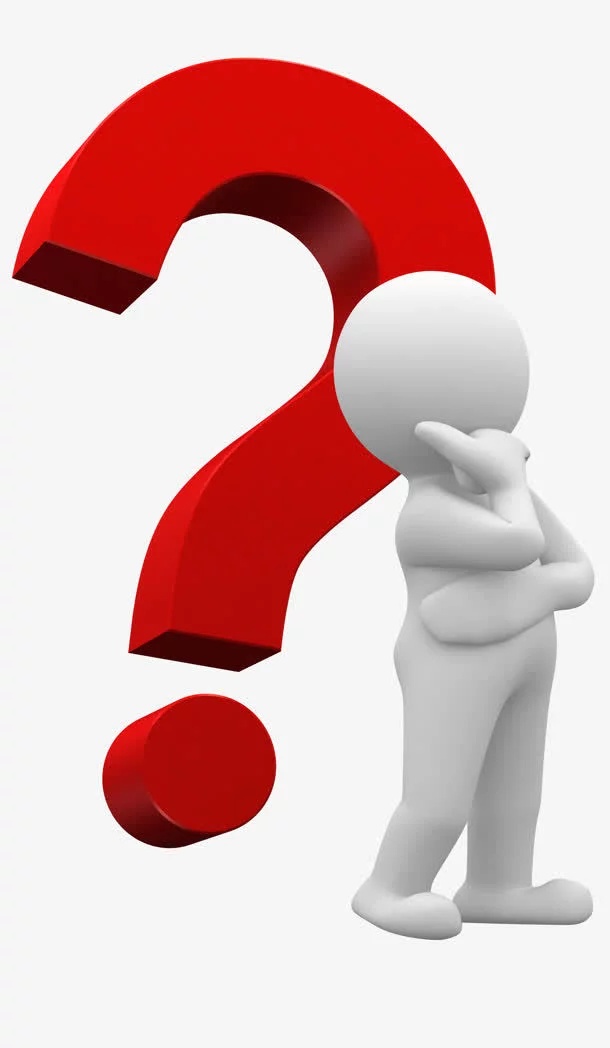 四、预警发布
预警发布：
（一）喀什地区政府、国网喀什供电公司、喀什市人民政府发布可能导致喀什电网发生大面积停电事件的预警时，供电中心应发布相应级别的预警。
1. 预判发生或发生较大启动Ⅰ级预警、发生一般停电事件时启动Ⅱ级预警、 发生“小规模，大影响”停电事件启动Ⅲ级预警、县域内其他停电事件启动Ⅳ级预警。Ⅰ级为最高级别。
2. 公司应急领导小组根据可能导致的大面积停电影响范围、严重程度和社会影响，确定预警等级。
五、Ⅰ级、Ⅱ级、Ⅲ级、Ⅳ级响应
1.I（一）级、II（二）级应急响应
初判发生特别重大、重大大面积停电事件后，由市应急指挥部决定启动I（一）级、II （二）级应急响应。市应急指挥部立即组织召开指挥部成员和专家组会议，分析研判，开展协调应对工作，尽快查明停电原因，对事件影响及发展趋势进行综合评估，就有关重大问题做出决策和部署；向指挥部成员单位发布启动相关应急程序的命令，并立即派出救援队伍，赶赴现场开展应急处置工作，将有关情况迅速报告地区，视情况提出支援请求。必要时，在自治区工作组领导组织和指挥下，开展大面积停电事件应对工作。
五、Ⅰ级、Ⅱ级、Ⅲ级、Ⅳ级响应
2.Ⅲ（三）级应急响应
初判发生较大大面积停电事件后，政府负责应对处置，市应急指挥部根据需要，组织有关部门和单位，成立工作组赶赴事发地，指导事发地开展相关应急处置工作。
3.Ⅳ（四）级应急响应
初判发生一般大面积停电事件后，由市政府启动应急响应，负责应对处置。应急响应启动后，应视事件造成损失情况及其发展趋势调整响应级别，避免响应不足或响应过度。对于尚未达到一般大面积停电事件标准但对社会产生较大影响的其他停电事件，由市政府视情况启动应急响应。
六、协调联动
协调联动
1. 事发供电所主动与停电区域的社区居委会、小区物业公司联系，为社区居民提供必要的应急供电、应急照明服务，通过微信群、短信、张贴停电公告等方式，主动向居民客户做好停电解释沟通工作，安抚居民情绪。
2. 事发供电所积极参与大面积停电事件造成的次生、衍生灾害的应急救援处置，向需求场所提供应急供电和应急照明服务，指导重要客户及时启用自备电源；
3. 在喀什市应急指挥机构的领导协调下，政府相关部门与供电公司、社会应急力量开展联动处置，为电网抢修恢复、应急供电、物资运输、民事协调等工作提供便利；
4. 在囯网喀什供电公司指挥部的领导协调下，供电公司与国网疏附县供电公司启动协调联动机制，共同应对停电事件。
七、响应调整和结束
响应调整和结束
1.响应调整
大面积停电事件处置领导小组根据事件危害程度、救援恢复能力和社会影响等综合因素，按照事件分级条件，调整响应级别，避免响应不足或响应过度。
2.响应结束
同时满足下列条件，大面积停电事件处置领导小组办公室按照“谁启动、谁结束”的原则结束应急响应：
（1）停电负荷恢复80%及以上；
（2）造成大面积停电事件的隐患基本消除；
（3）大面积停电事件造成的重特大次生衍生事故基本处置完成；
（4）国网喀什供电公司、喀什市政府结束大面积停电事件应急响应。
完毕